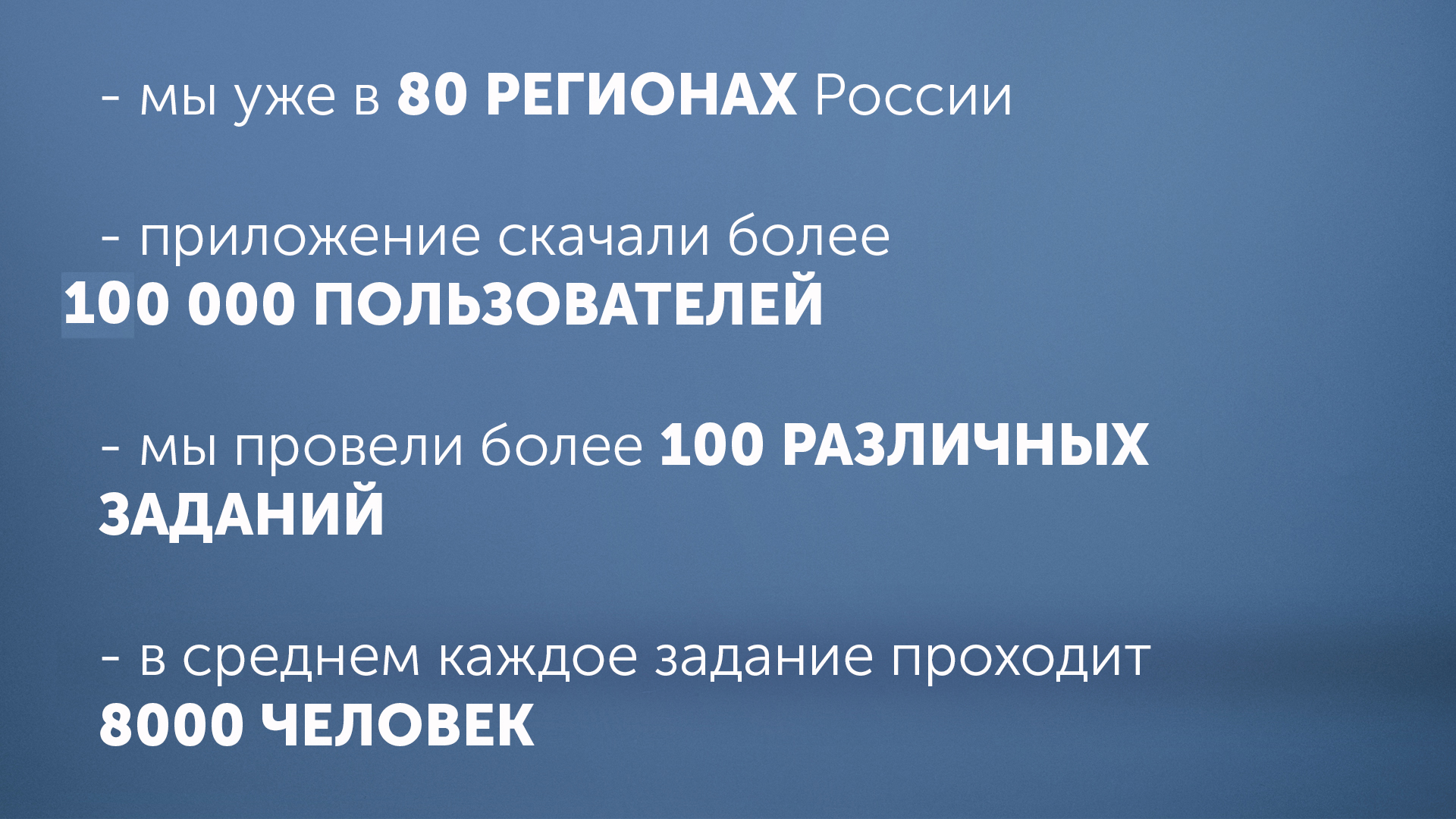 Магазин
Линейка «Великие люди»
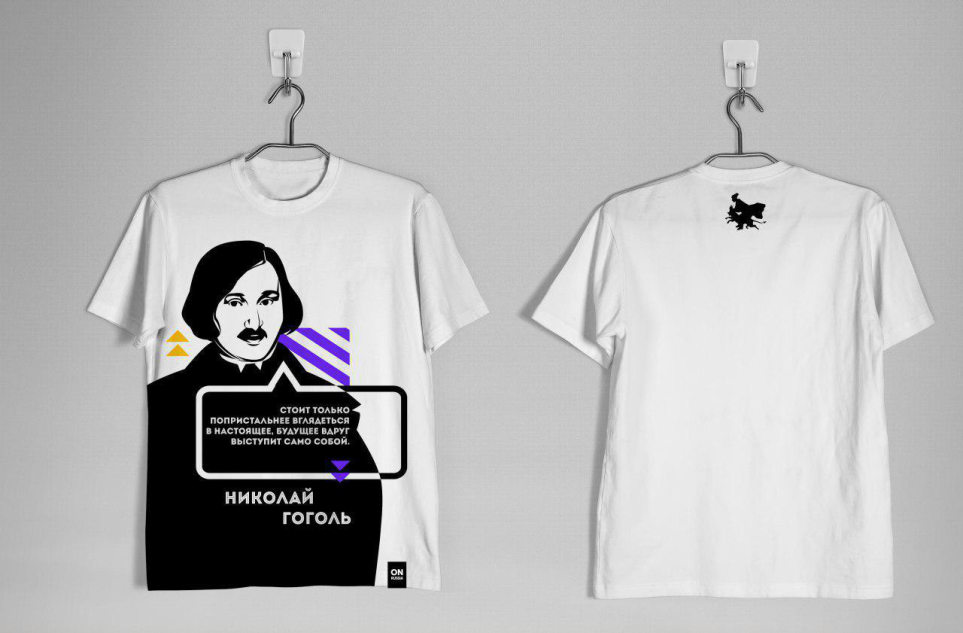 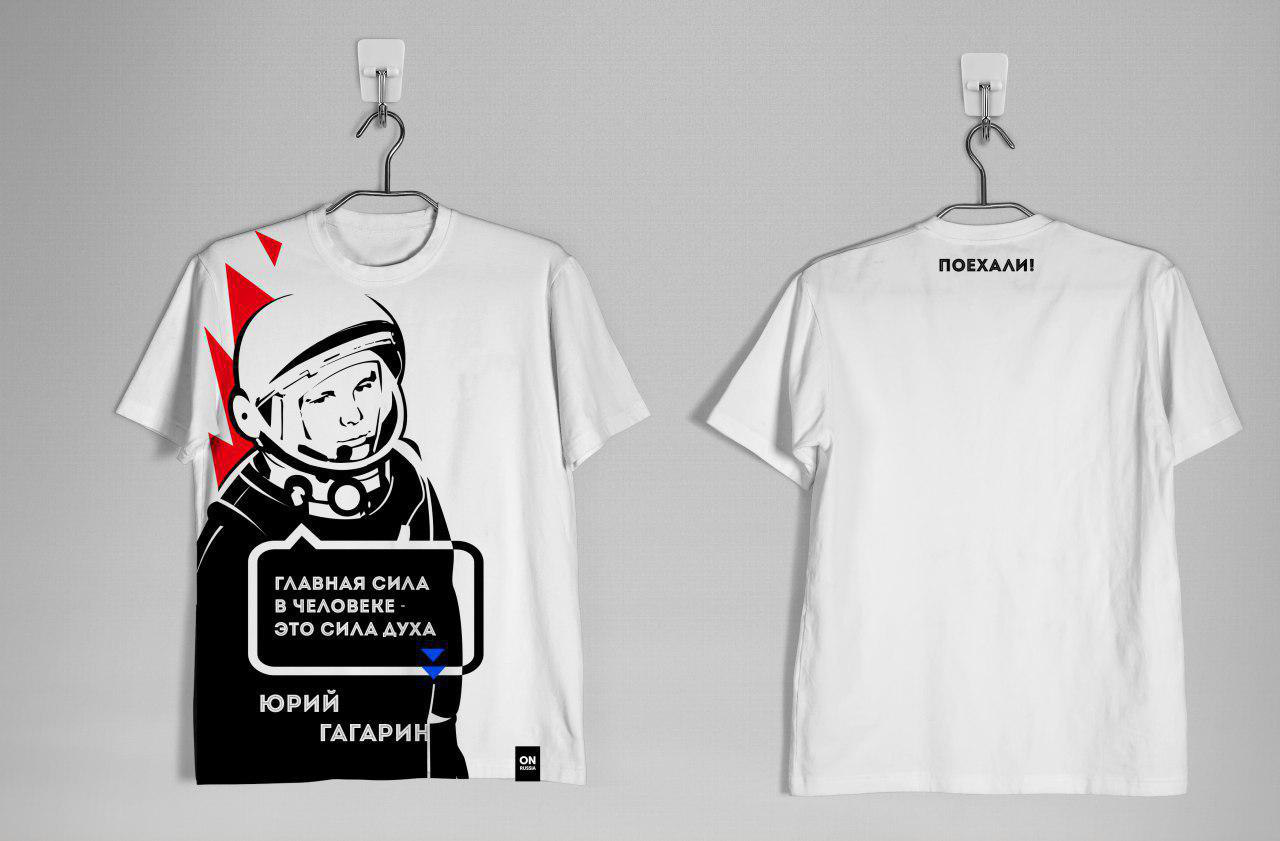 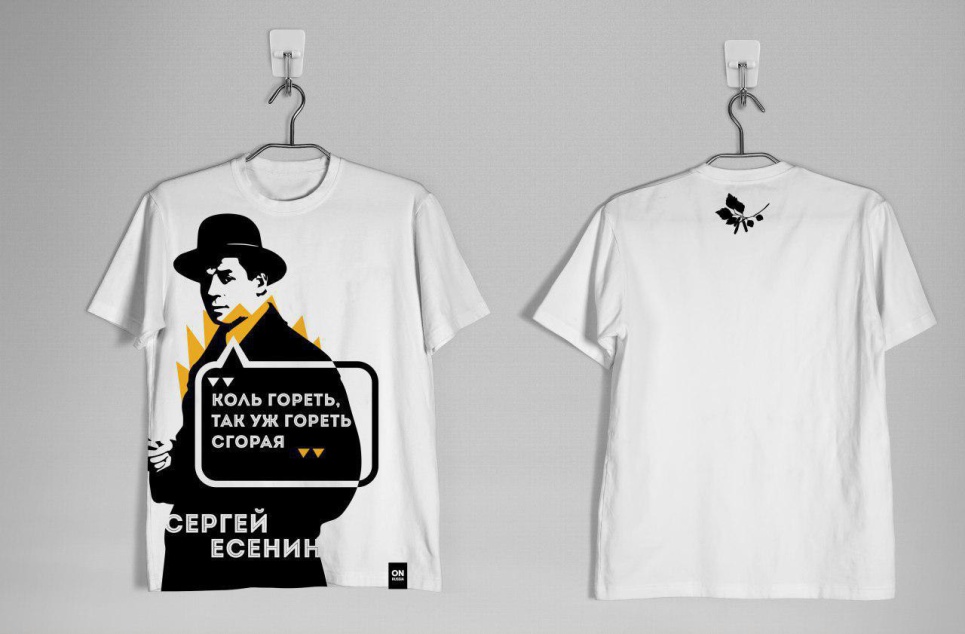 Магазин
Линейка «Патриотика»
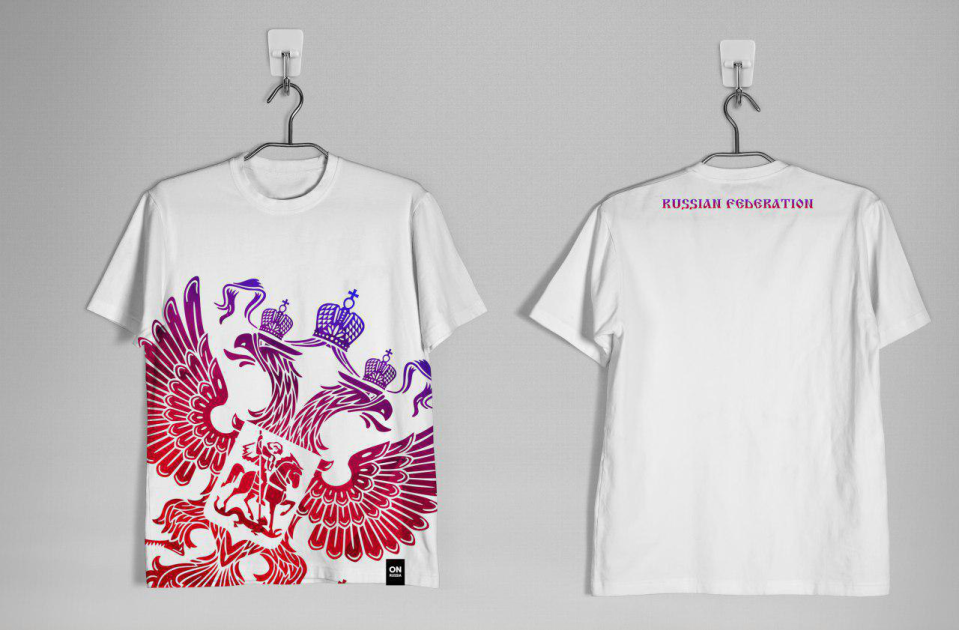 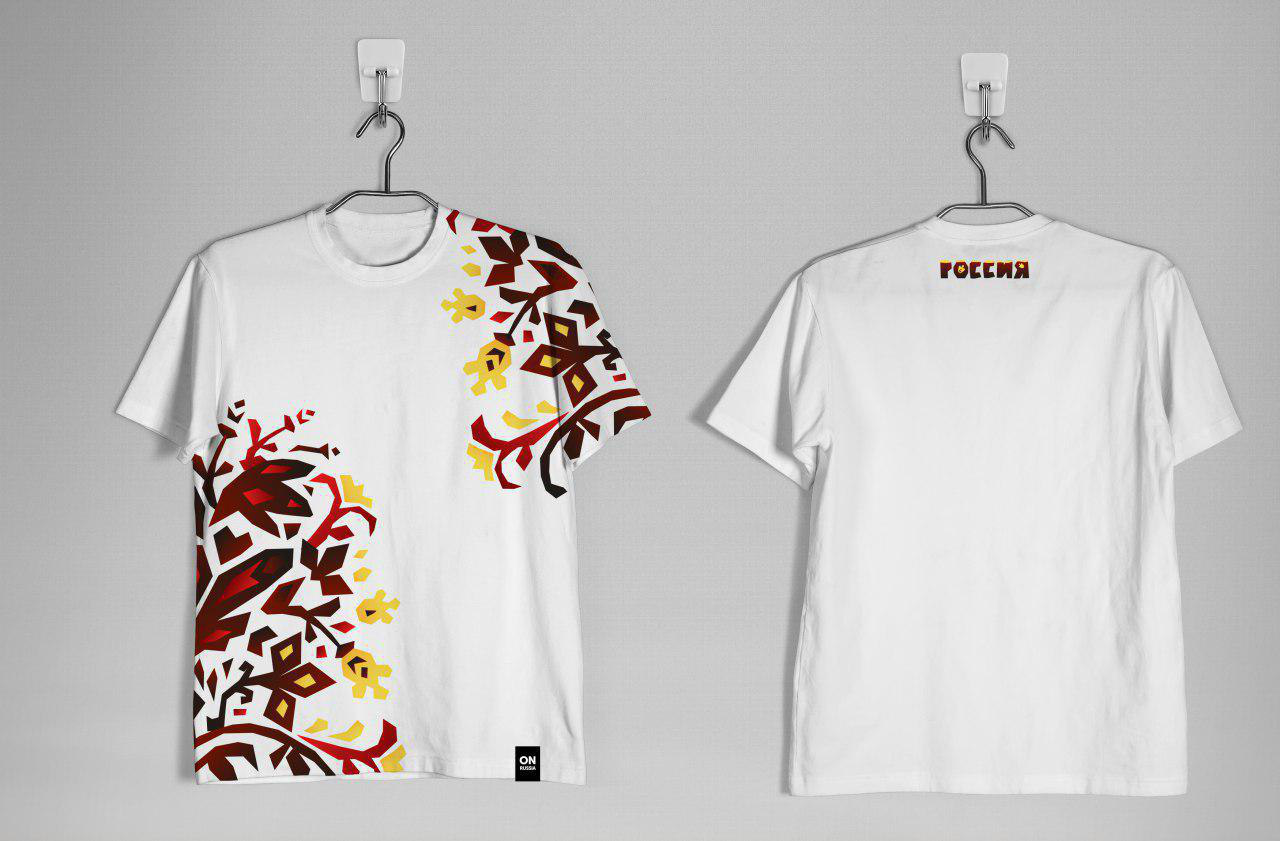 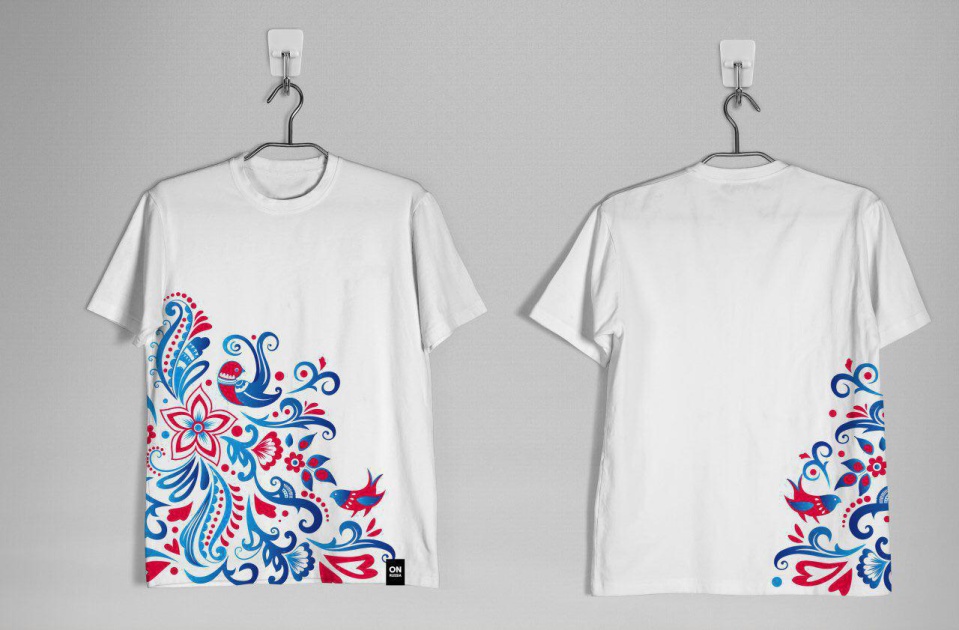 Магазин
Линейка «Студенчество»
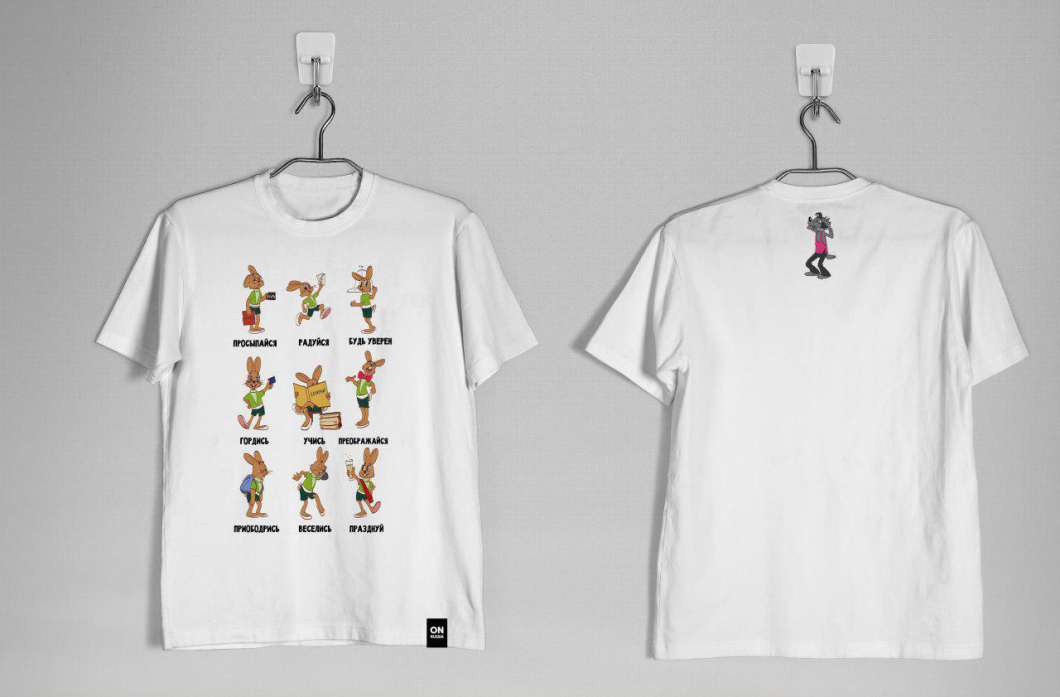 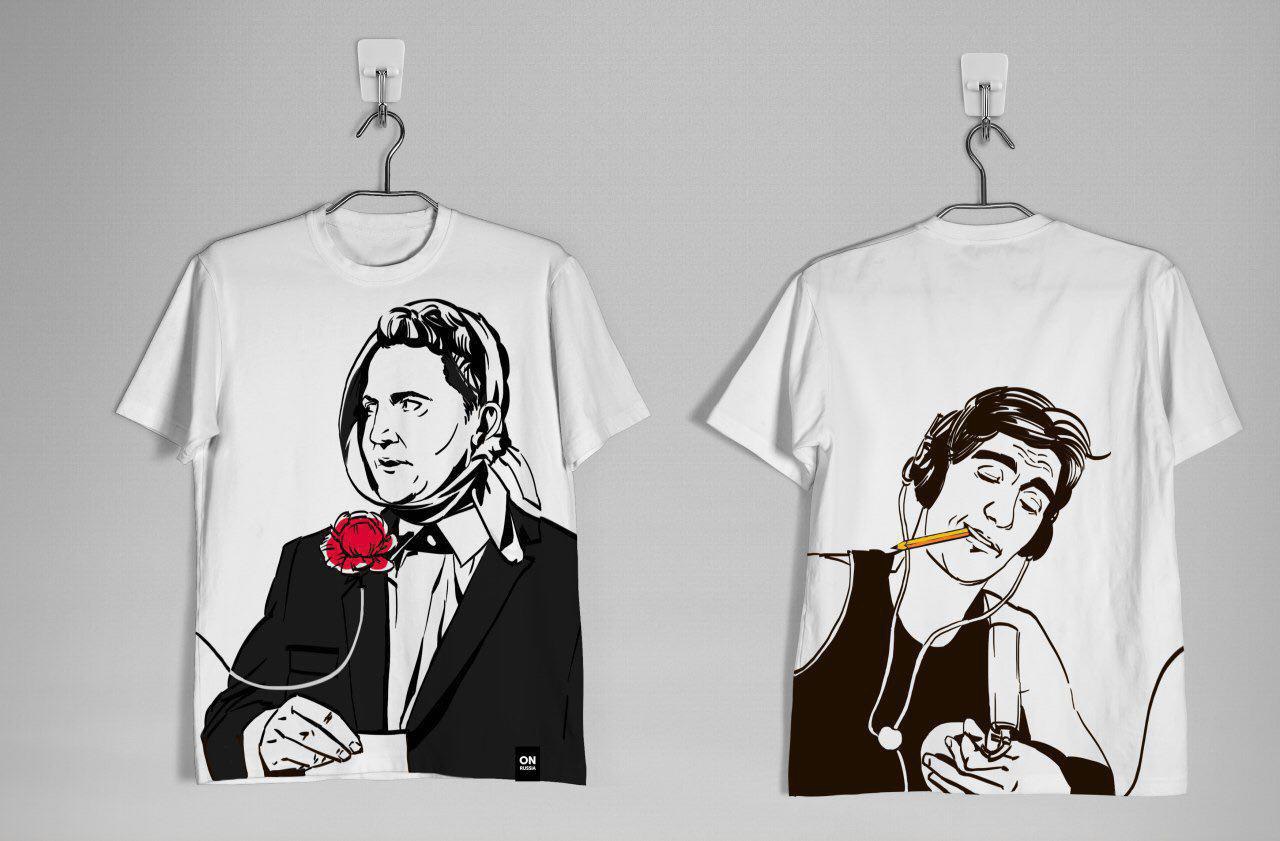 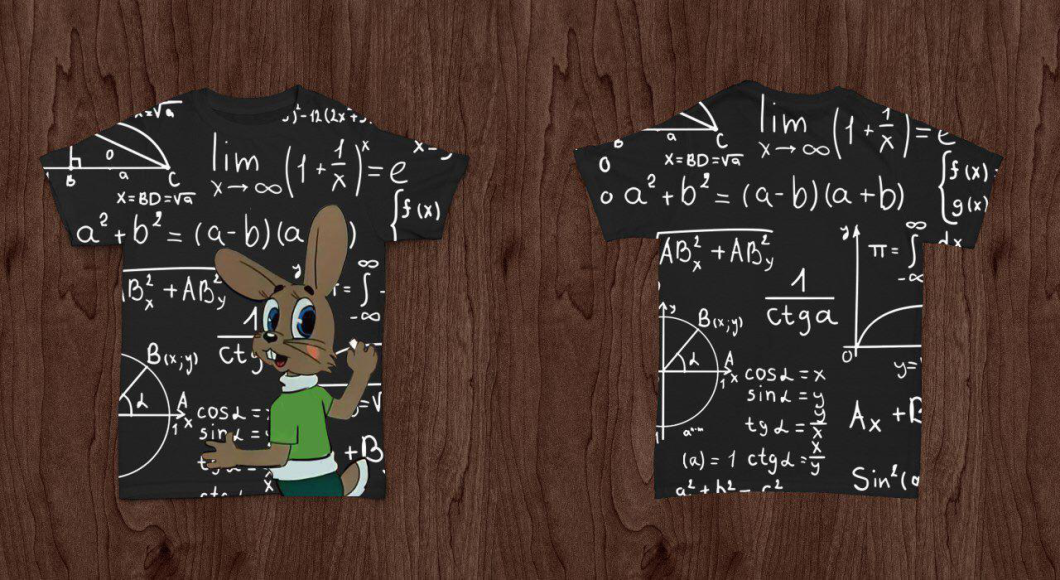 Магазин
Линейка «Стереотипы о России»
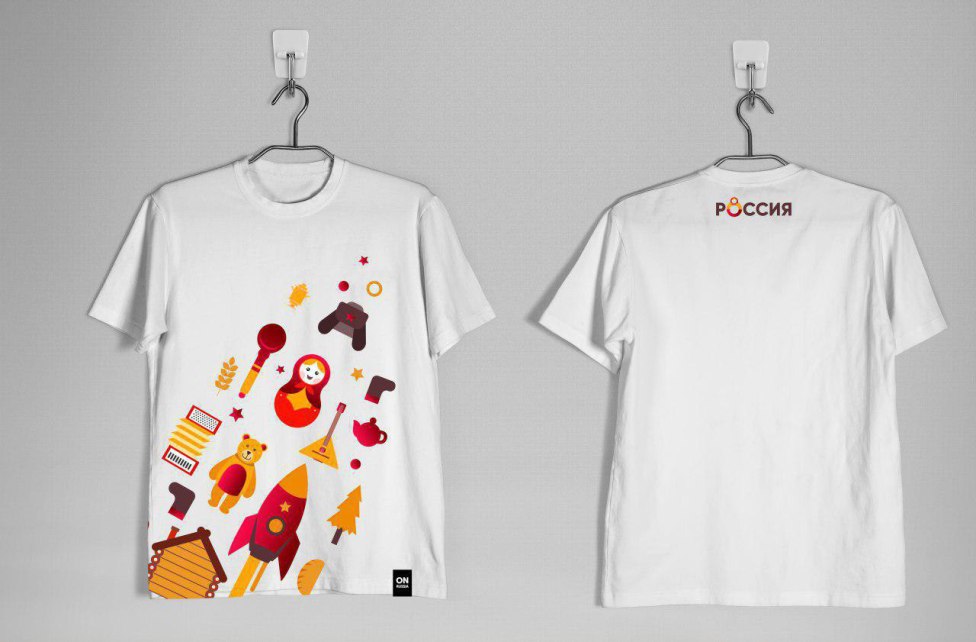 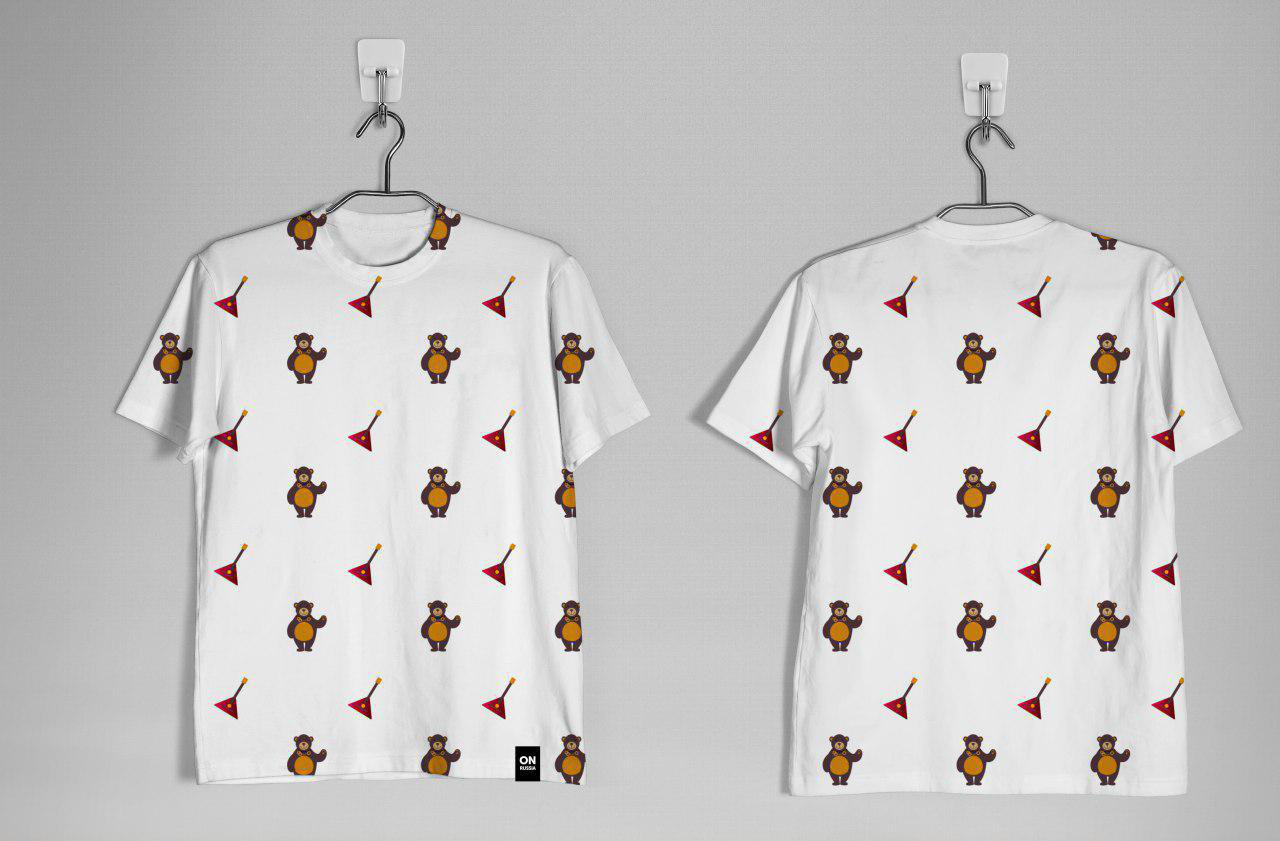 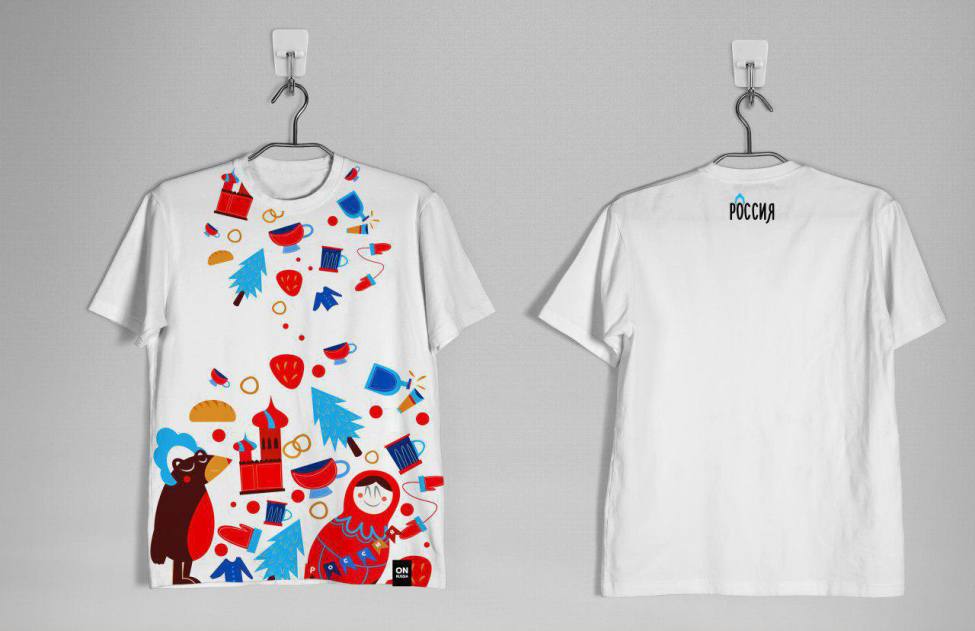 Магазин
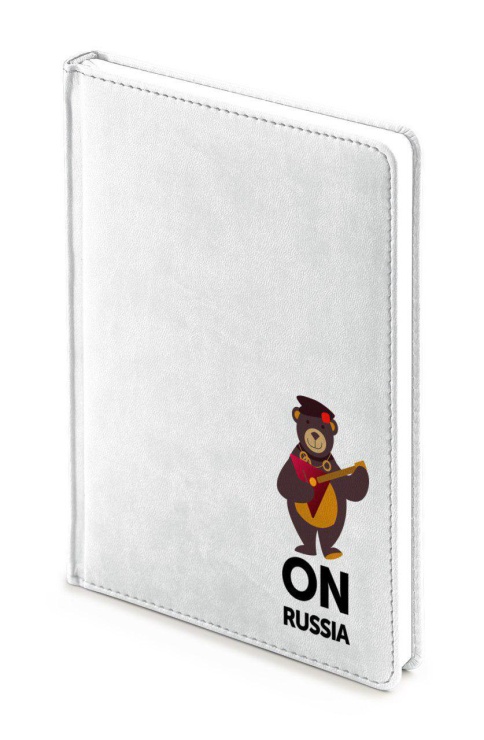 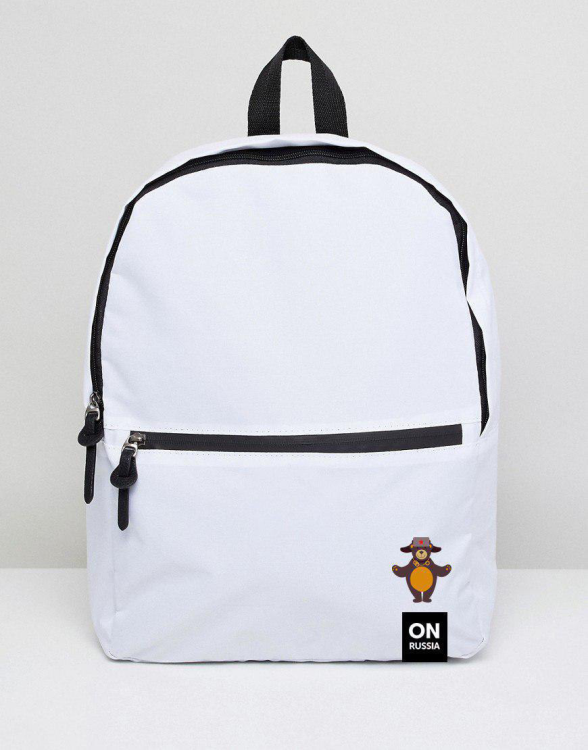 Линейка «Мишка»
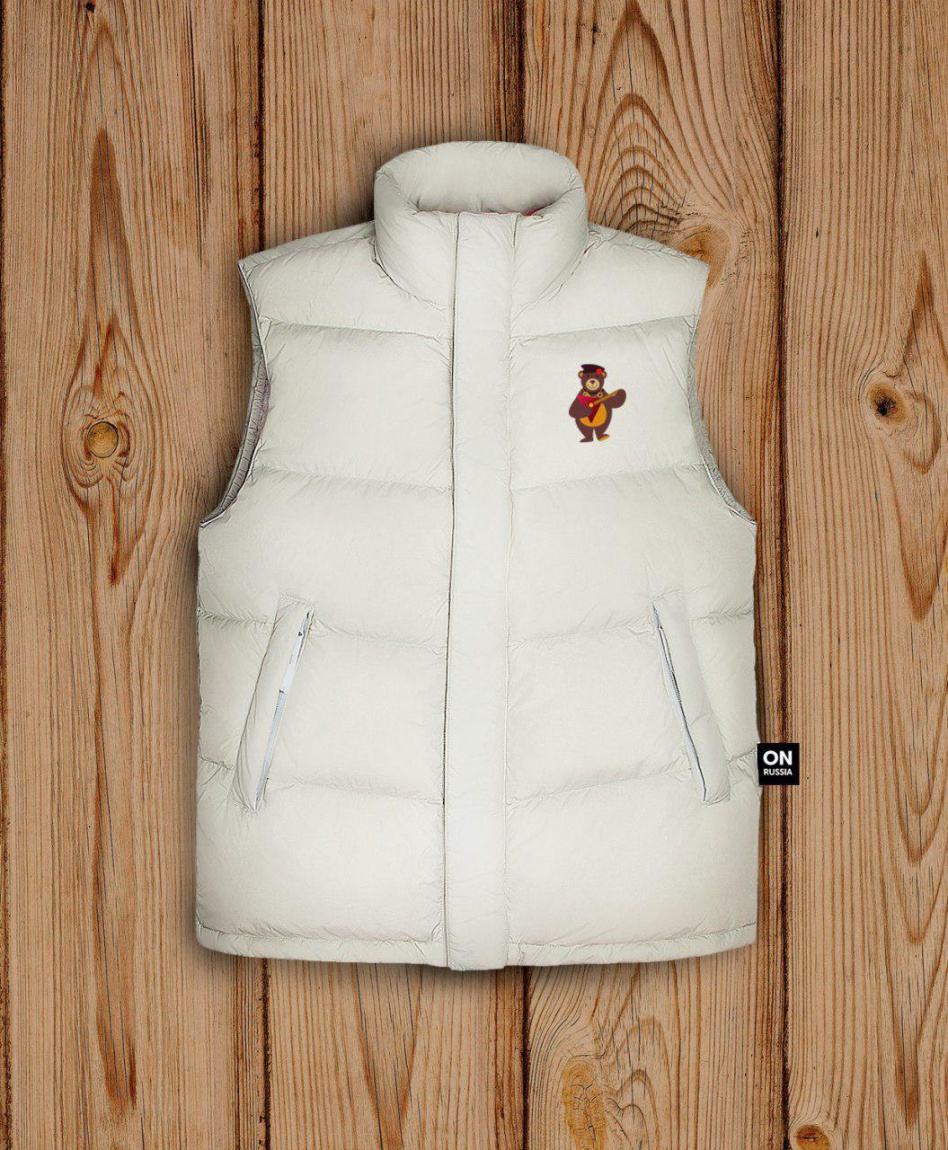 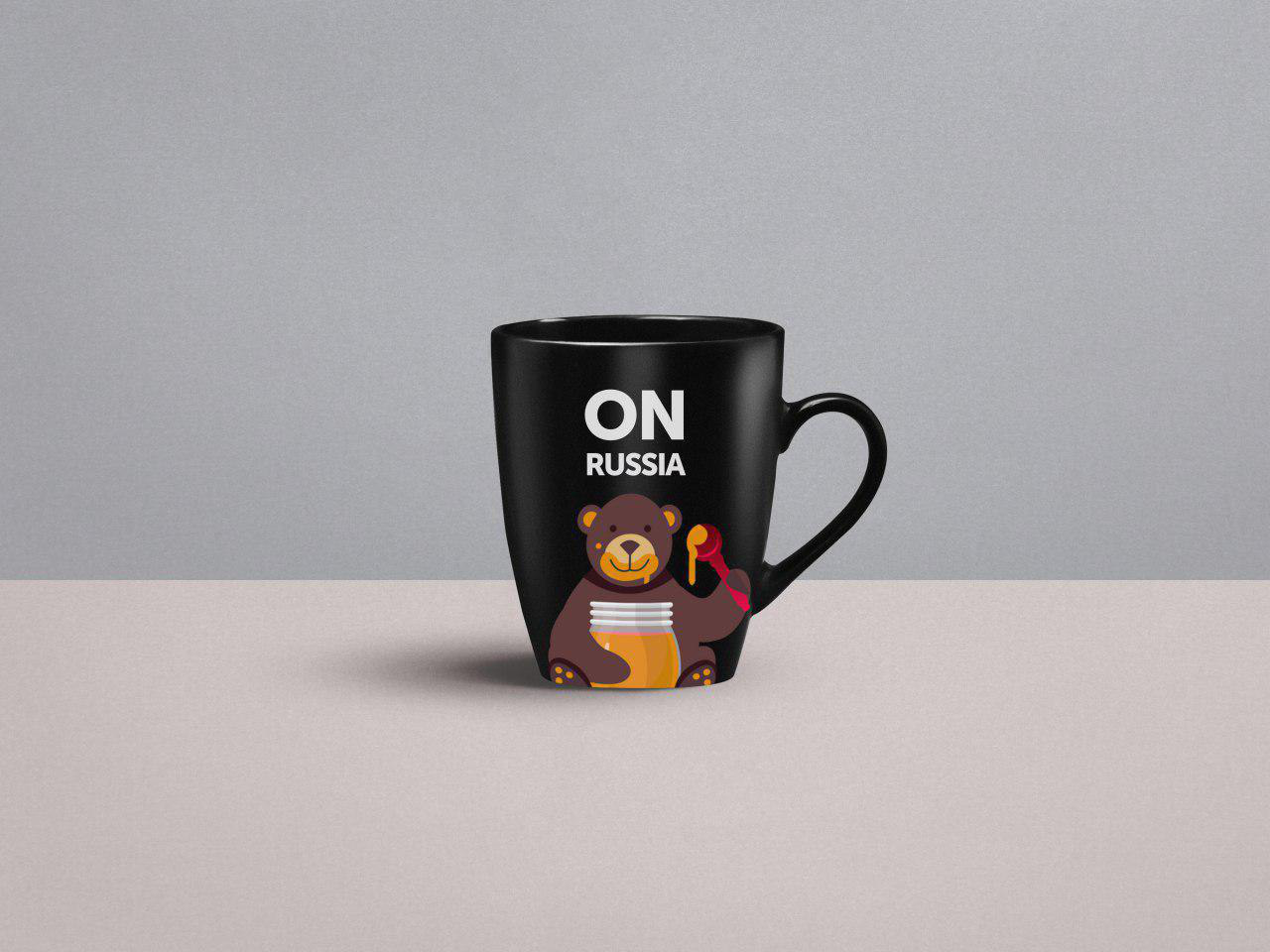 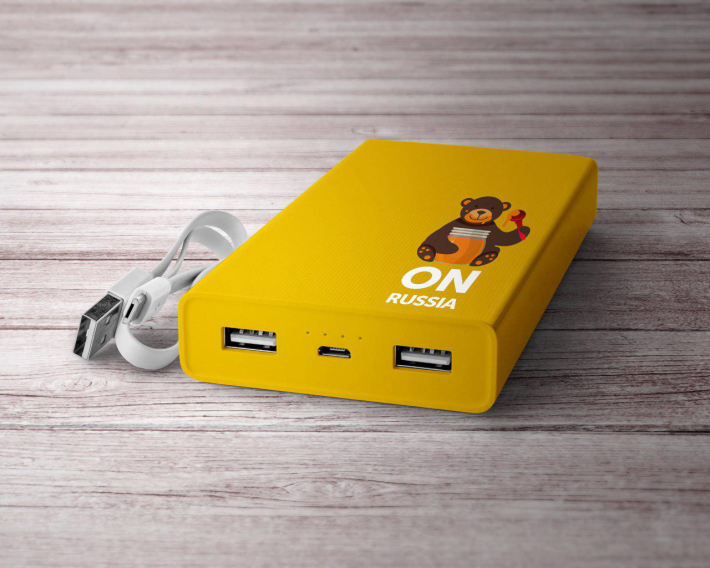 Контактное лицо:Киселев Марк+7(926)-728-30-29mrkiselev@inbox.ru